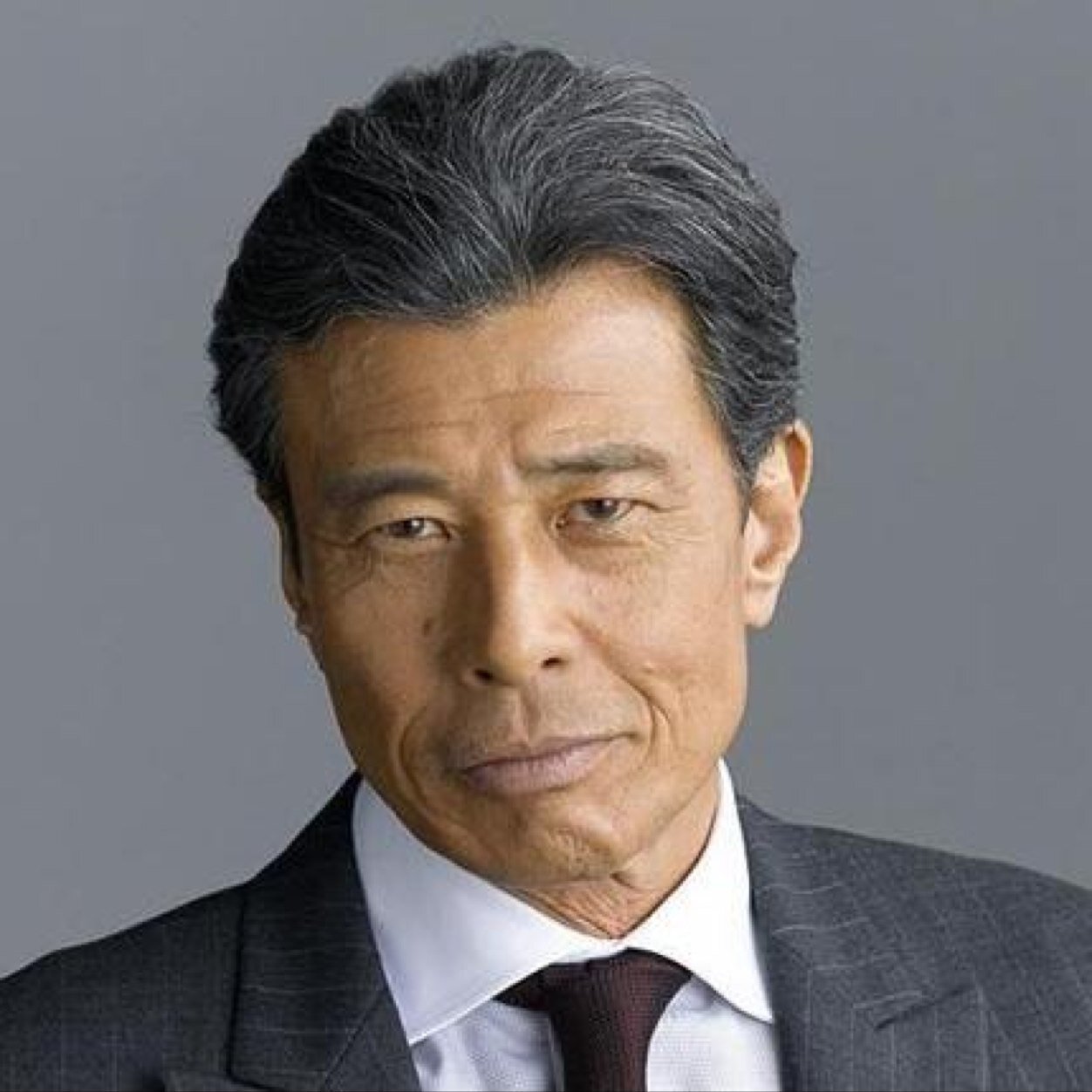 ひろしです。
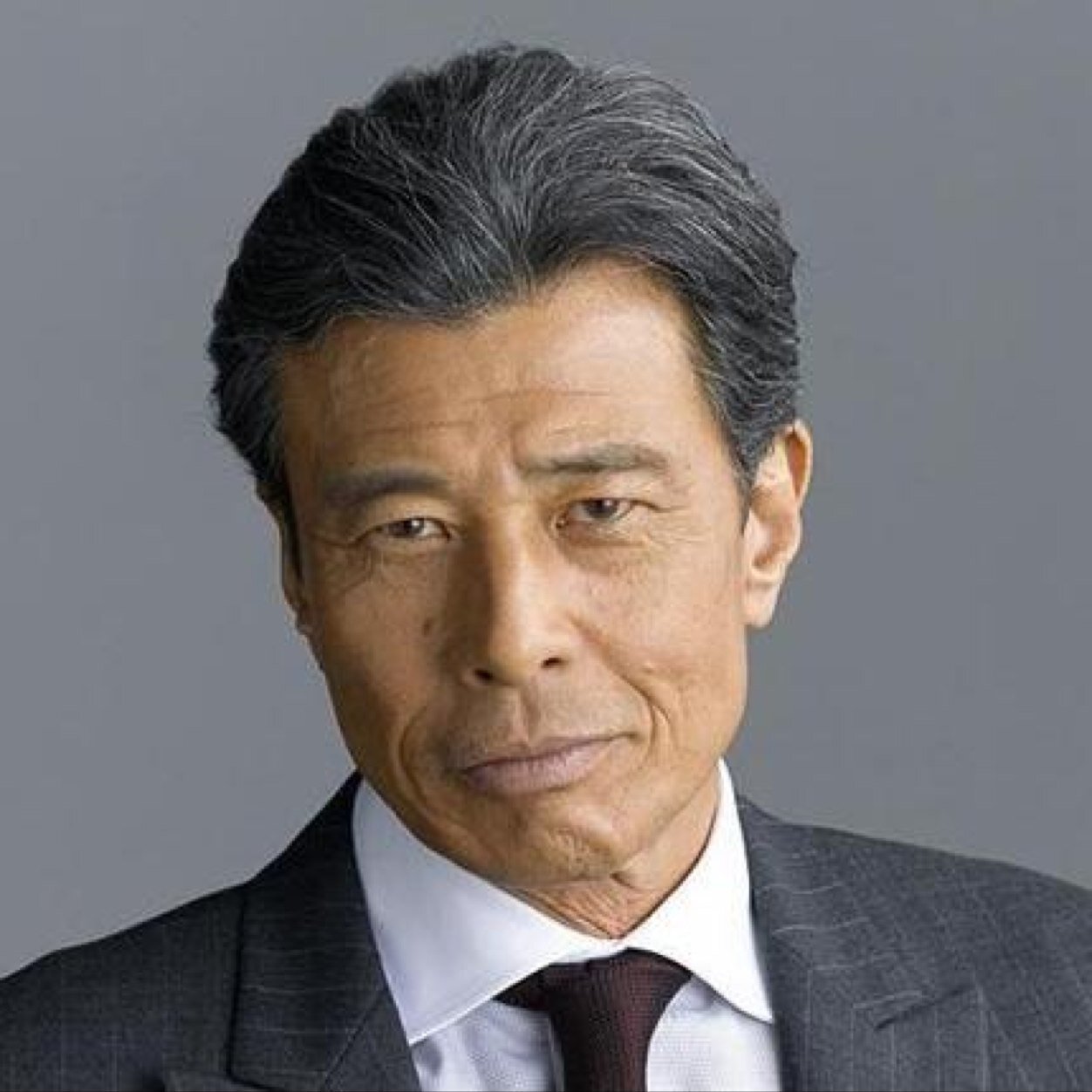